Ss
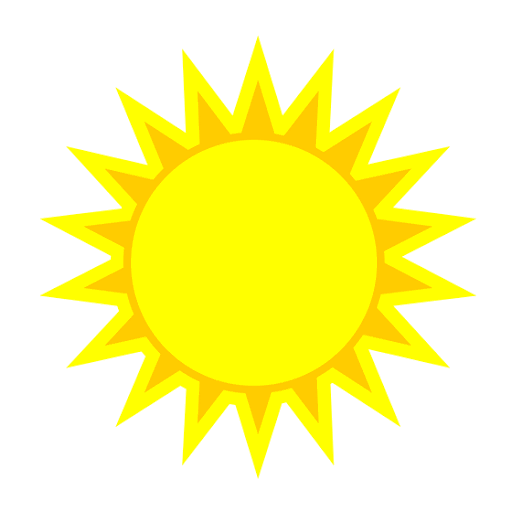 sun
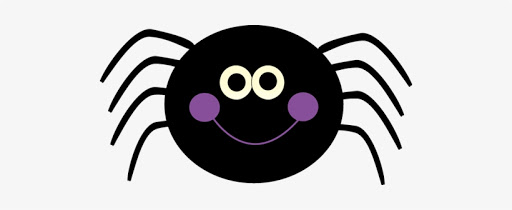 spider
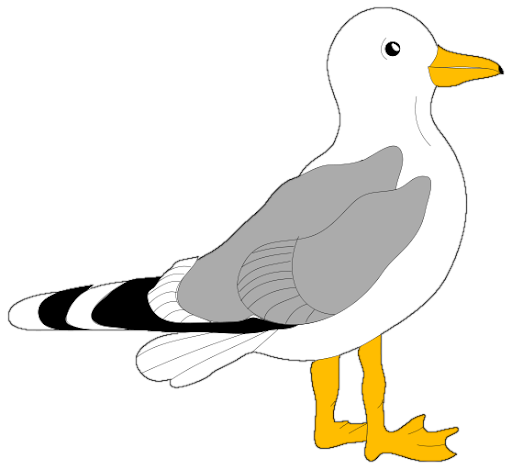 seagull
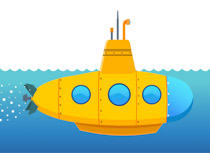 submarine
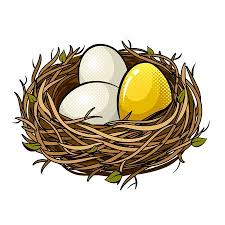 nest
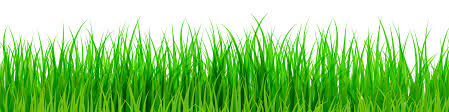 grass
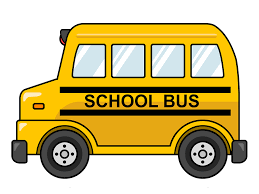 bus